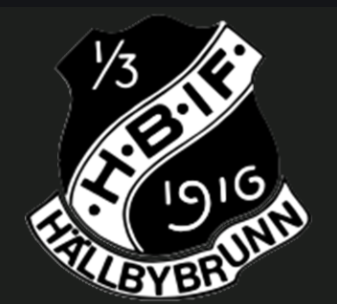 Fotbollssäsongen
2023
Agenda
Ledarna och truppen
Laget (appen)
Träningar
Seriespel
Serien
Hemmamatcher
Cuper
Föräldragruppen + ekonomi
Frågor
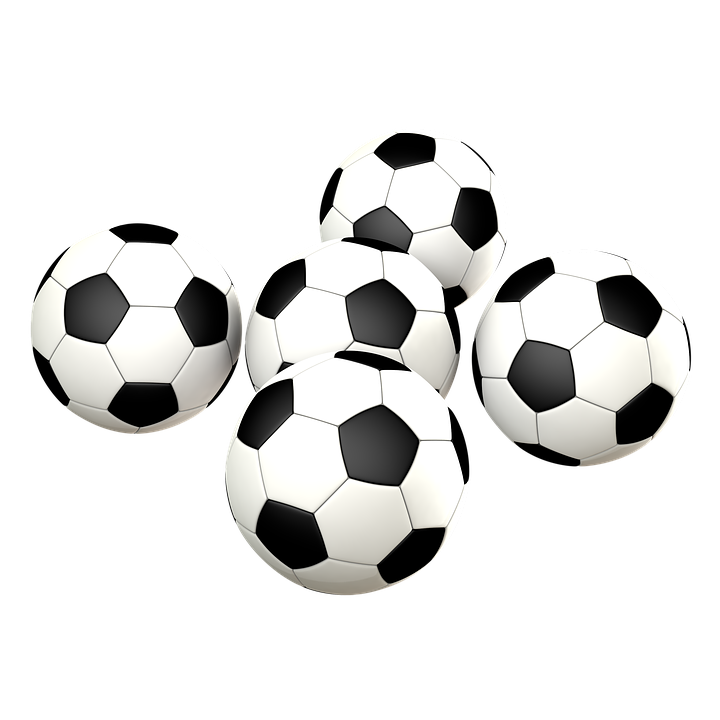 Sofia - lagledare
Britt-Marie - arrangemangsansvarig
Tindra - huvudtränare
Tilda - tränare
Rob - tränare
Ledarna
Tränargruppen har vuxit med 1 tränare.
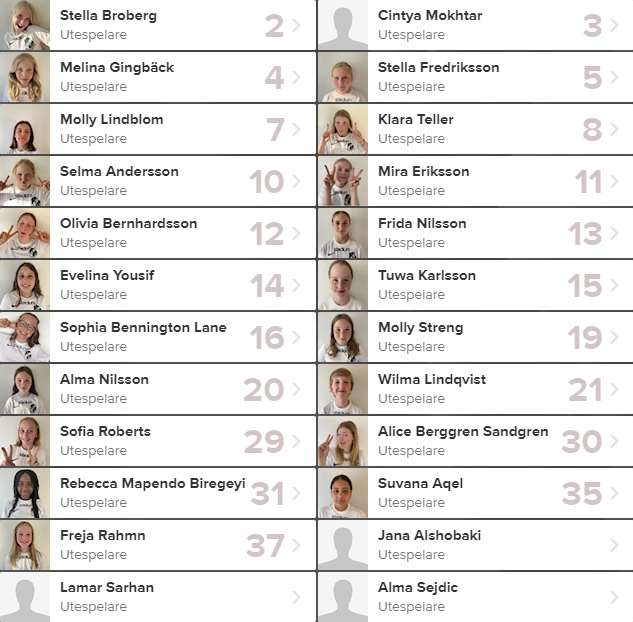 Laget
Vi har tappat 1 spelare men vuxit med 4 nya spelare.
Laget.se
Ladda ner appen
All uppdatering sker via laget
Uppdatera era kontaktuppgifter på laget
SMS-grupp
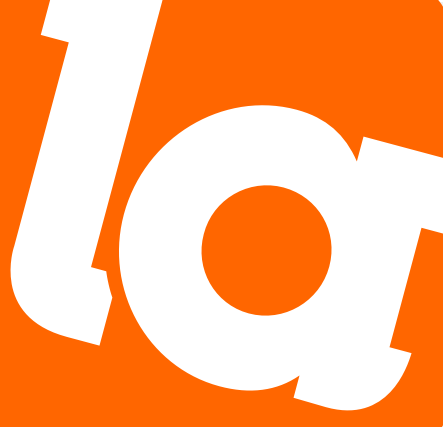 Svara på kallelser
Kom i tid till träningar
Fokus och engagemang
Träningar
Träningar
TRÄNING
TRÄNING
DAG?
HELGEN
DAG?
DAG?
TRÄNING
SERIESPEL
Två lag anmälda till seriespel
Uttagning till match baseras på följande:
Närvaro
Engagemang 
Utvecklingsnivå
Viktigt att svara på kallelserna. Inget svar = inte spelbar
13-14 st spelare/match
Seriespel
4 st nivåer; Grön, Blå, Röd och Svart
Till höstsäsongen så gör vi en utvärdering och tar beslut om att gå upp eller ner en nivå. Vi tar även beslut om vi klarar av 2 st lag.
Seriespel
Matchvärd och fikaansvarig 
Basutbud för fika kommer att finnas i förrådet. Fikaansvarig ansvarar för att koka kaffe och ha med något fika
Föräldragruppen kommer att skapa ett schema
Hemmamatcher
Cup
Inte bestämt ännu. Val av cup kommer ut i mitten av mars
Slutspel
Höstcuper
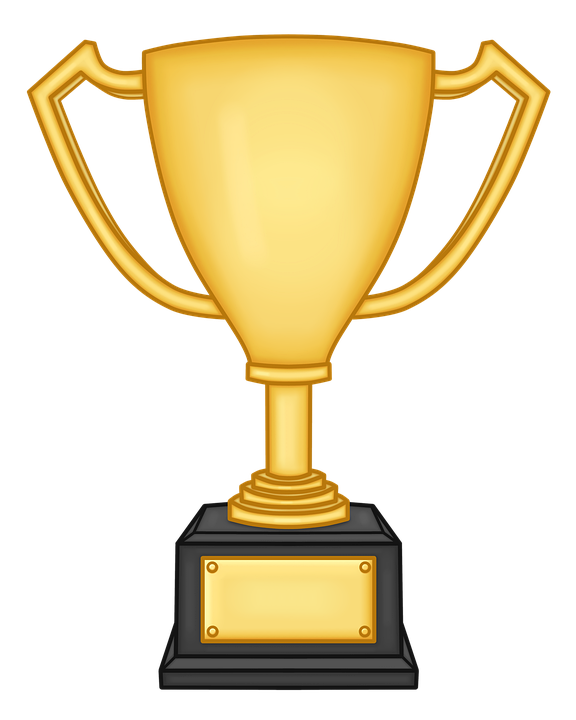 Karin, Linda, Victoria, Elina och Elin
4045,39 kr
Föräldragruppen
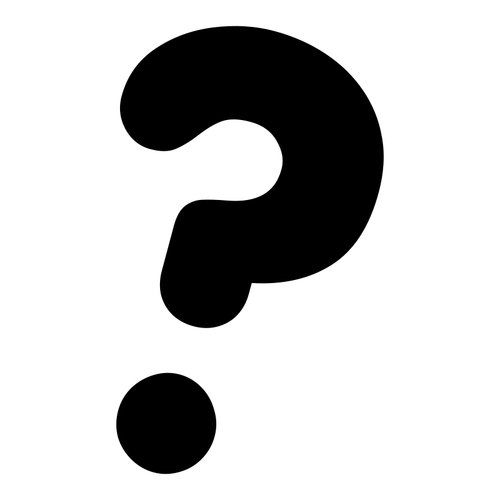 Frågor